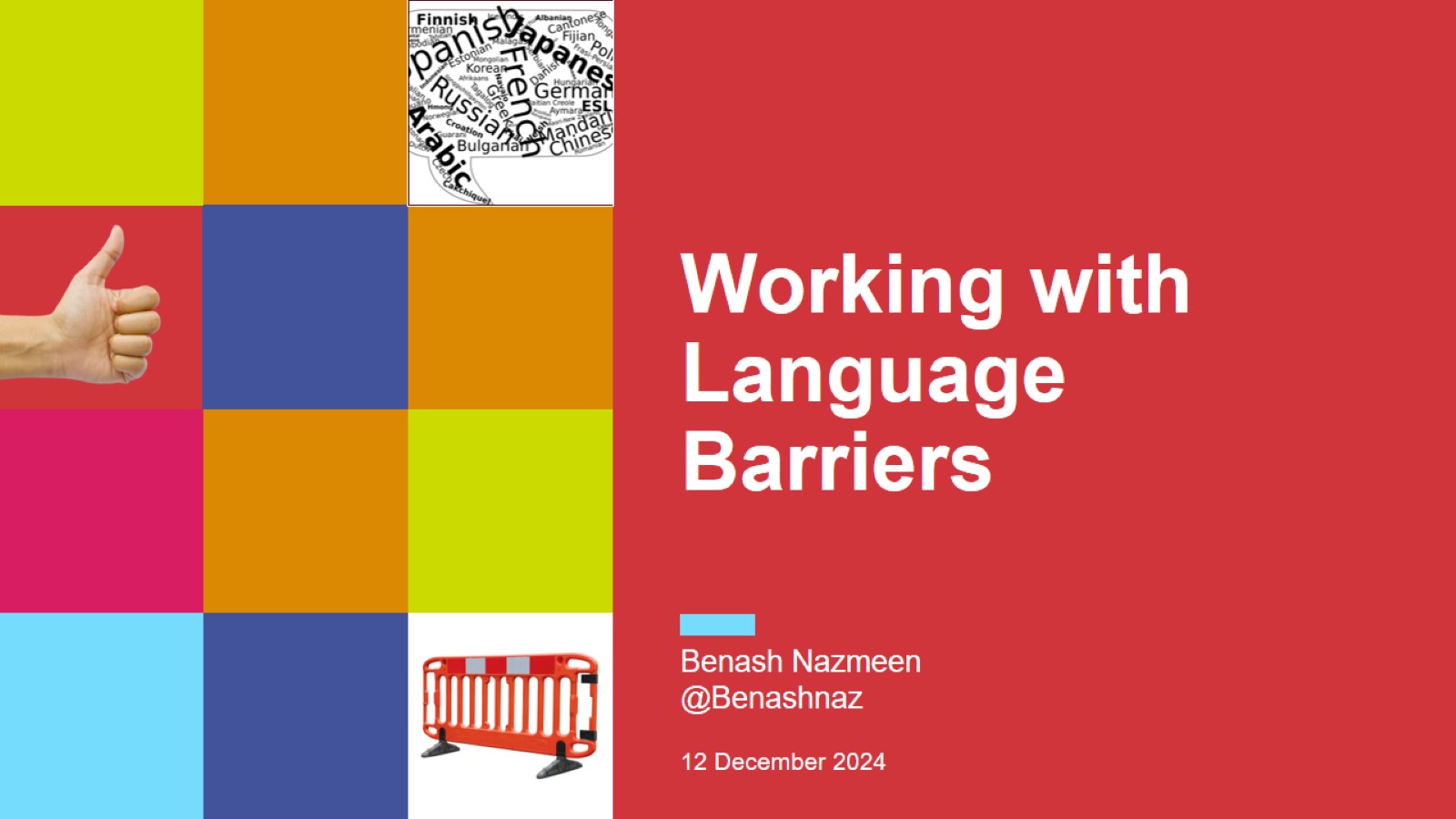 Working with Language Barriers
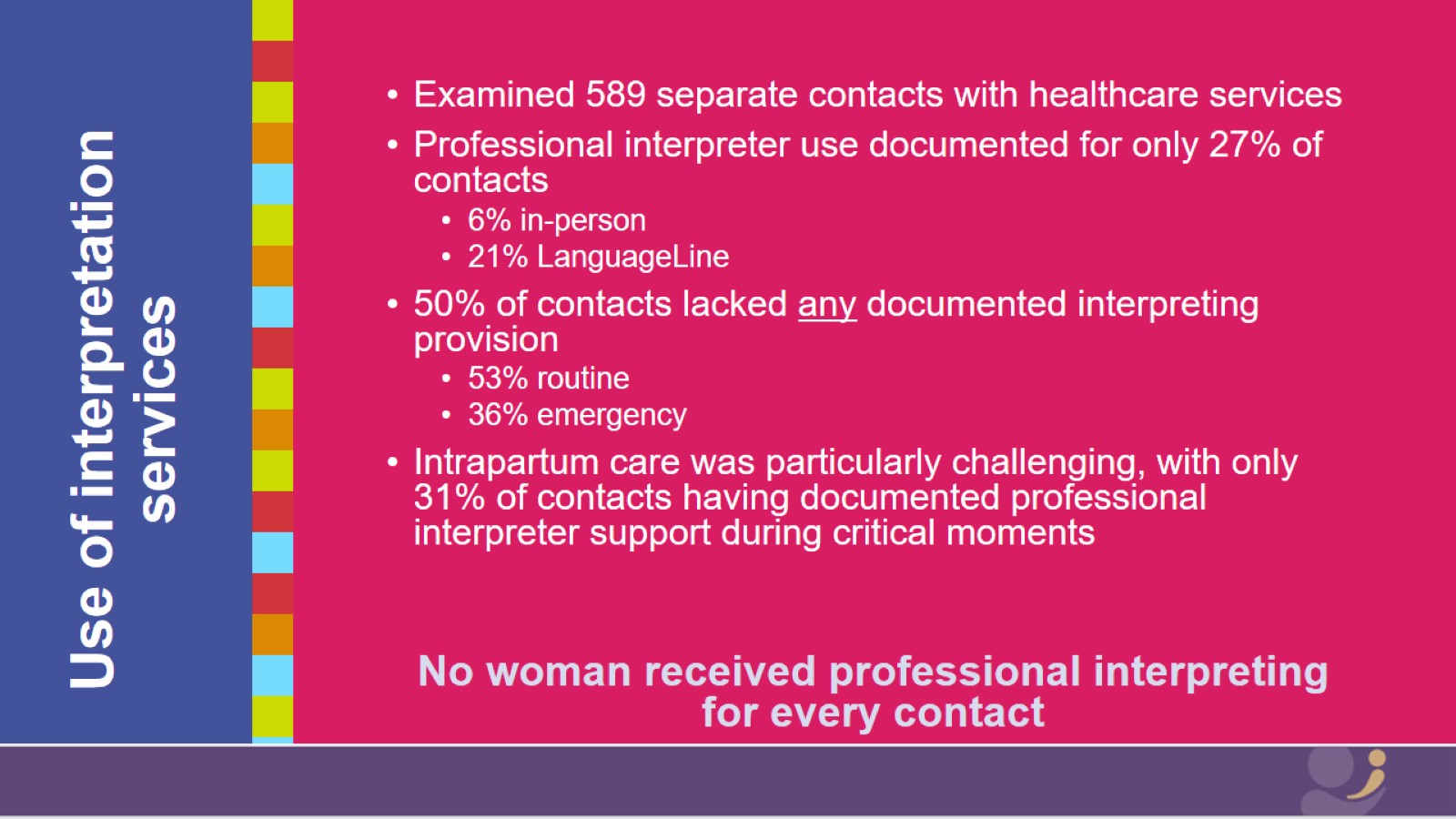 Use of interpretation services
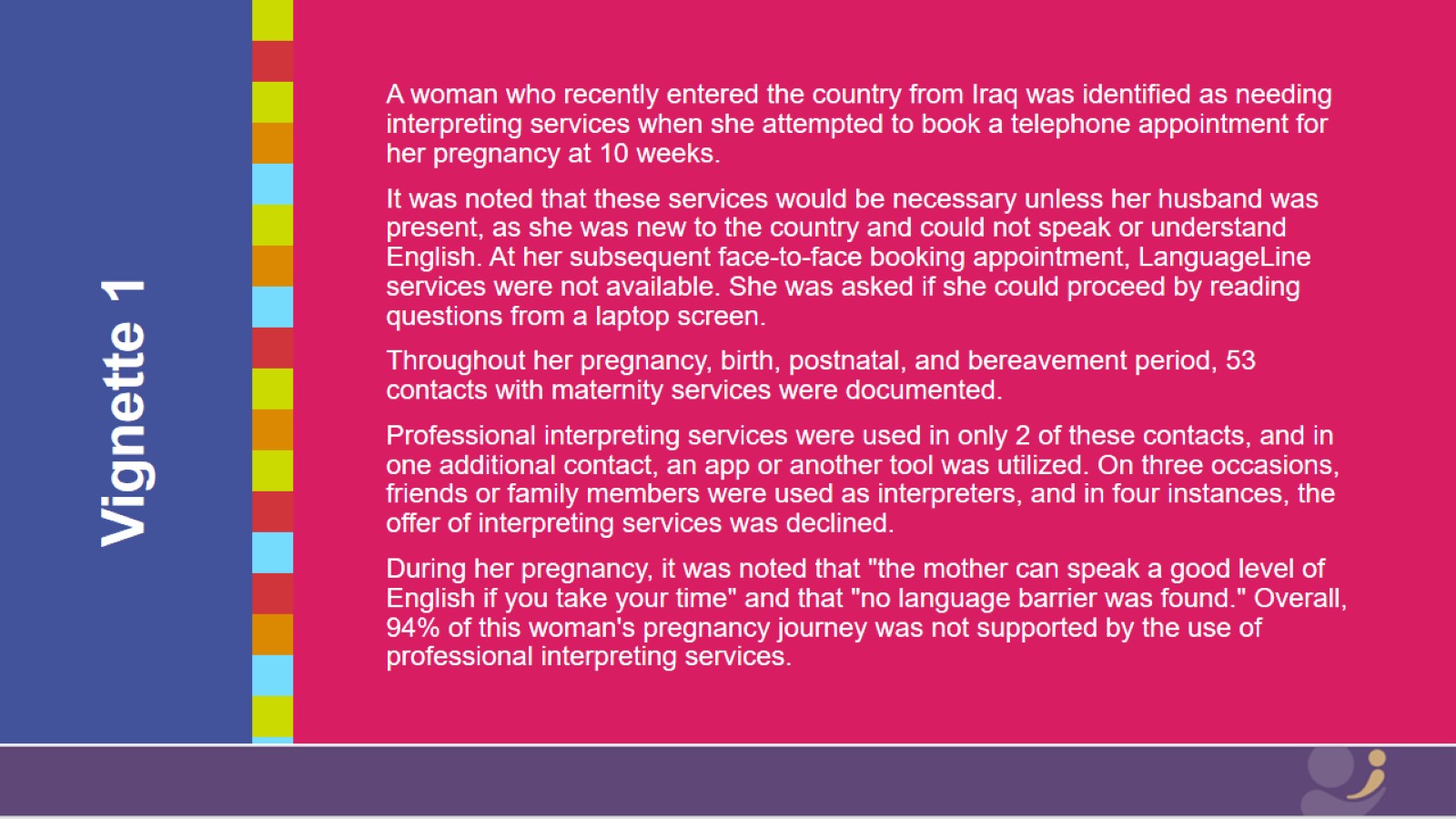 Vignette 1
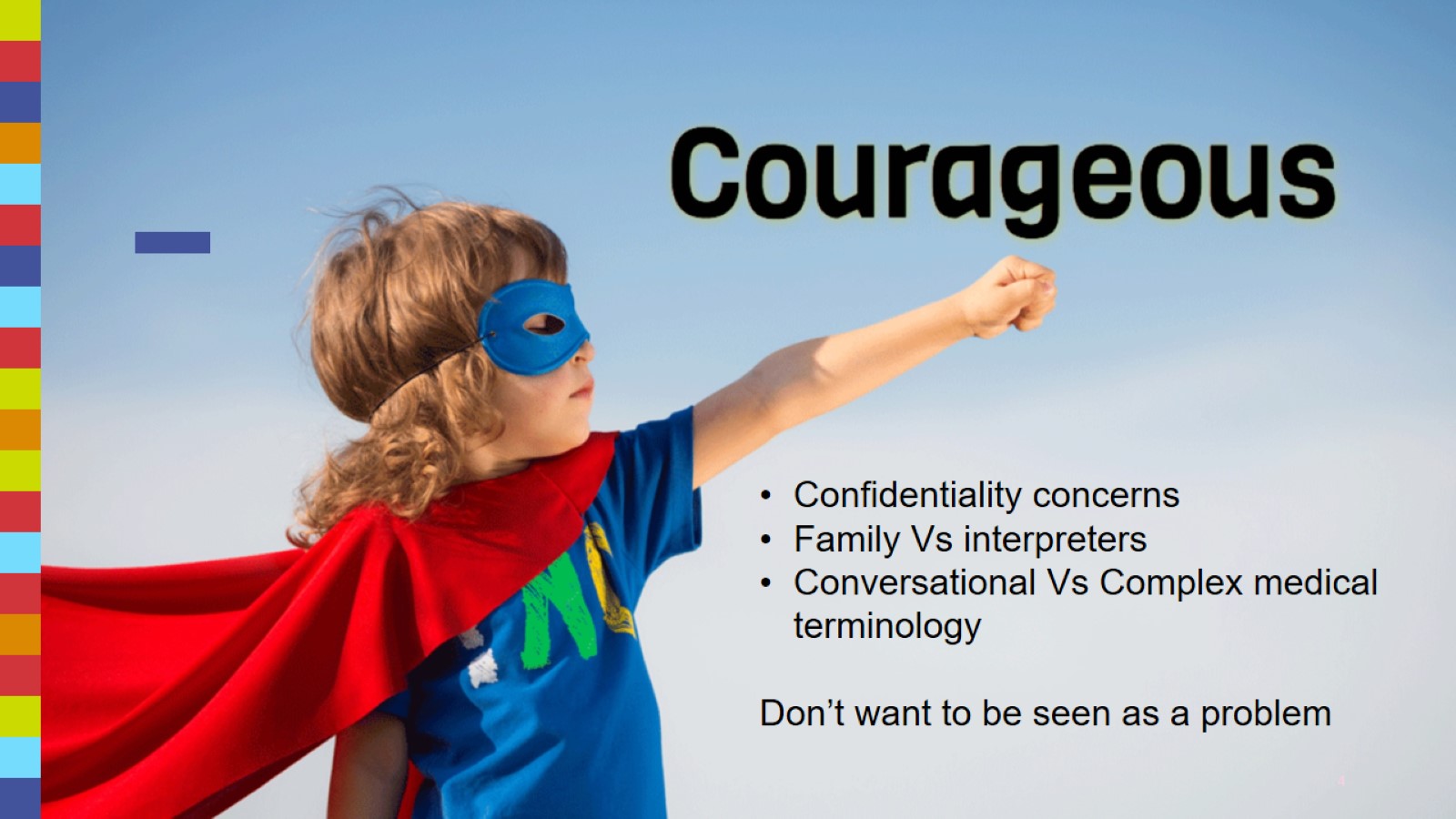 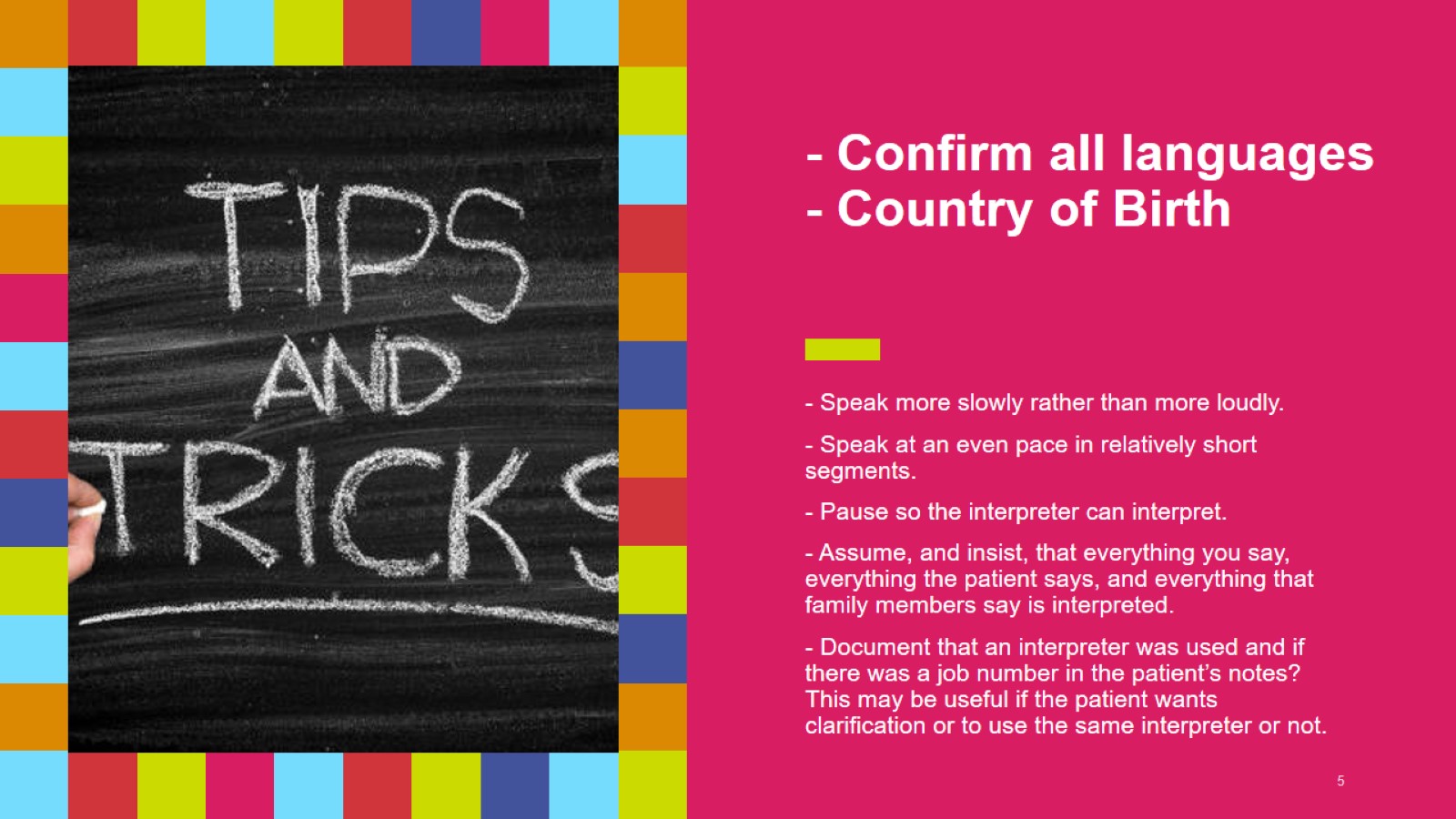 - Confirm all languages- Country of Birth
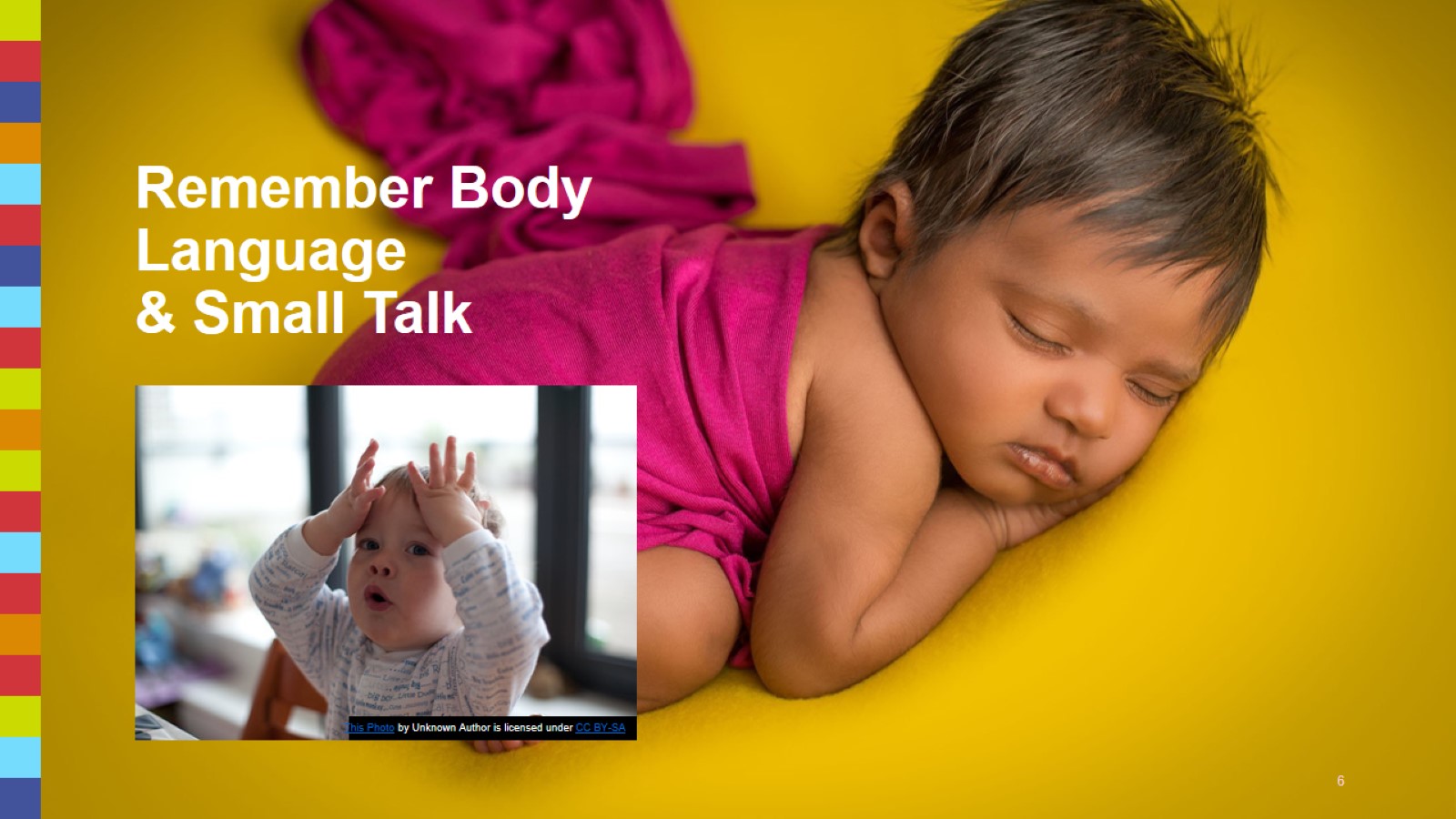 Remember Body Language & Small Talk
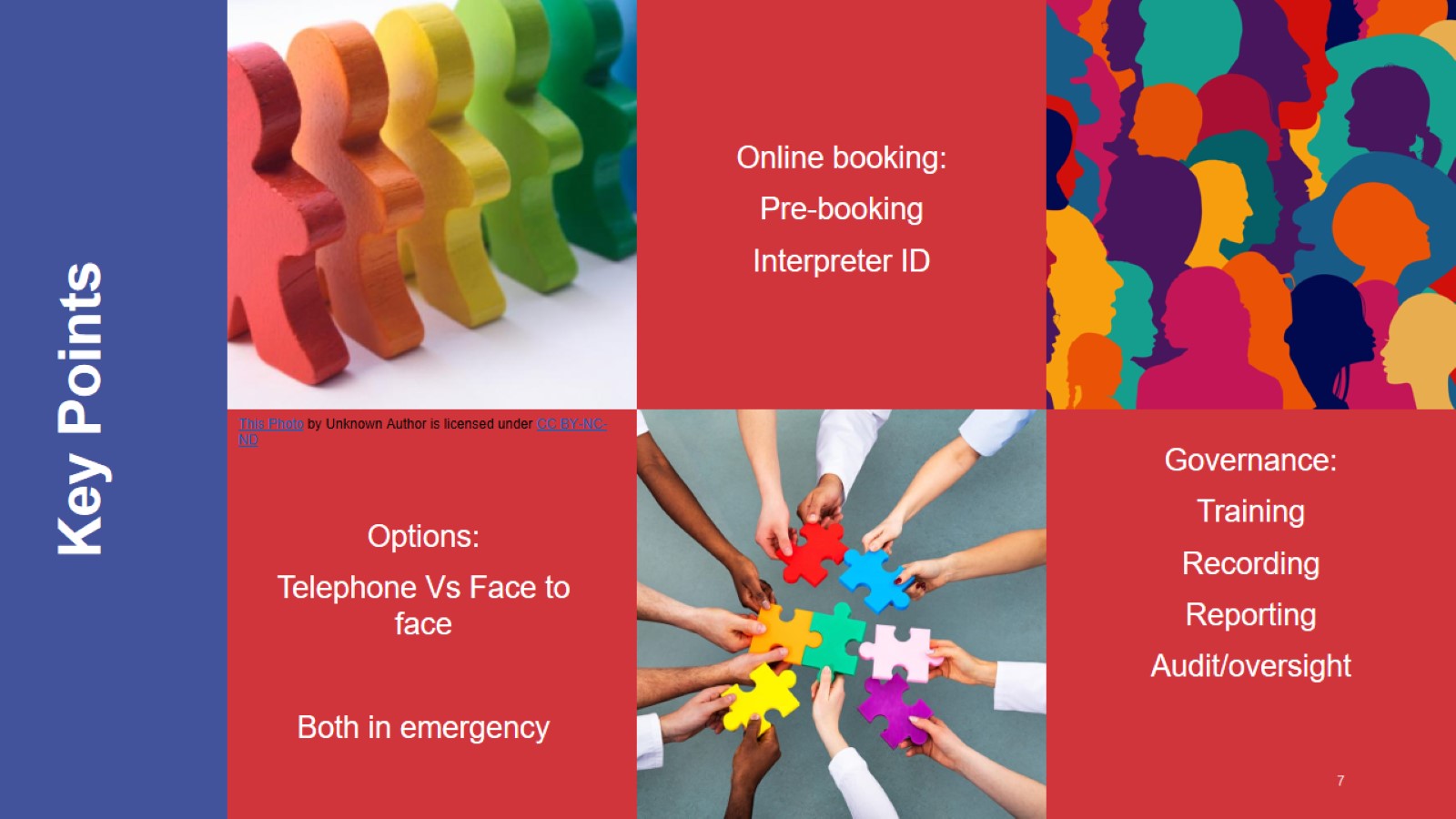 Key Points
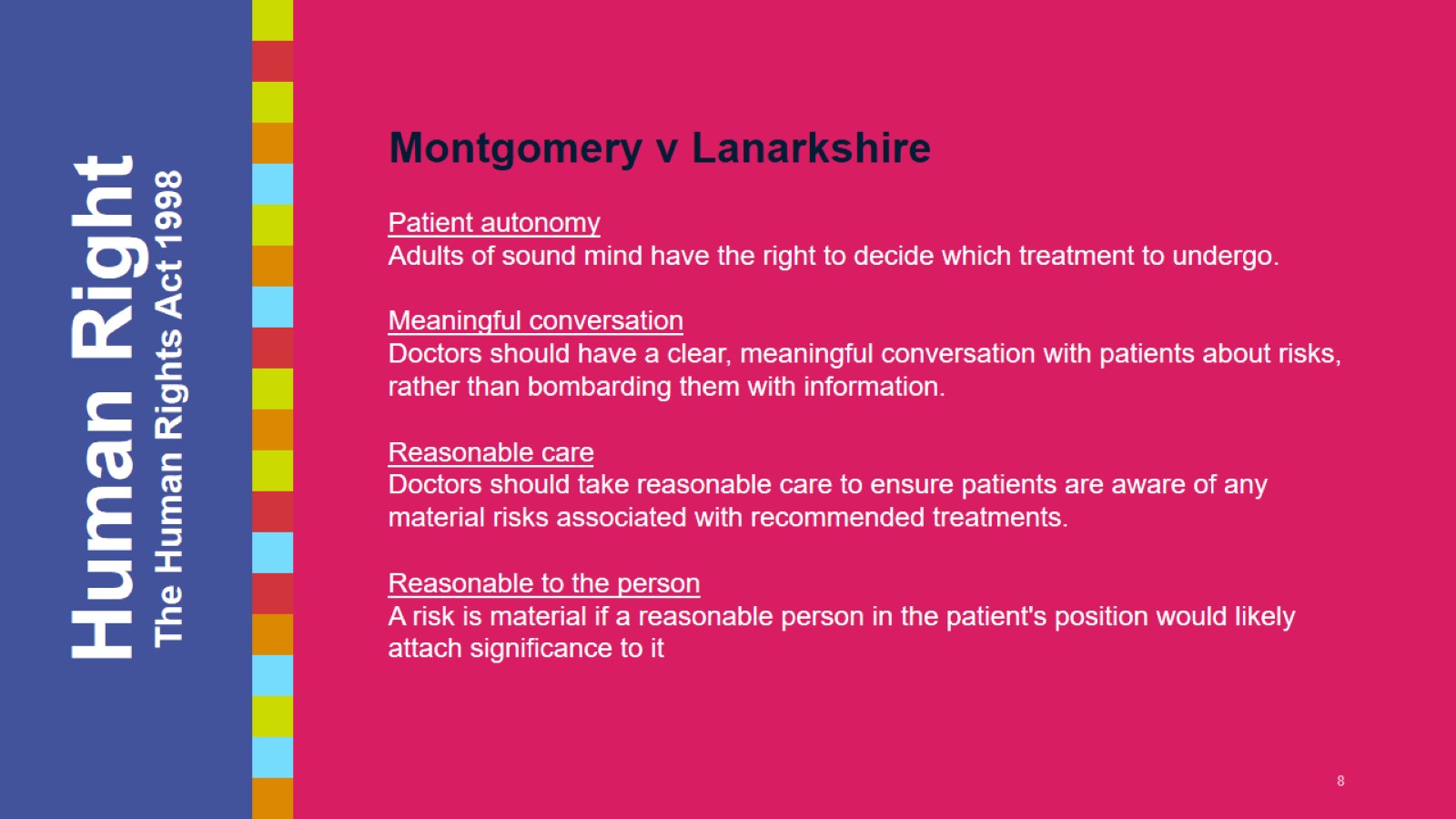 Human Right The Human Rights Act 1998
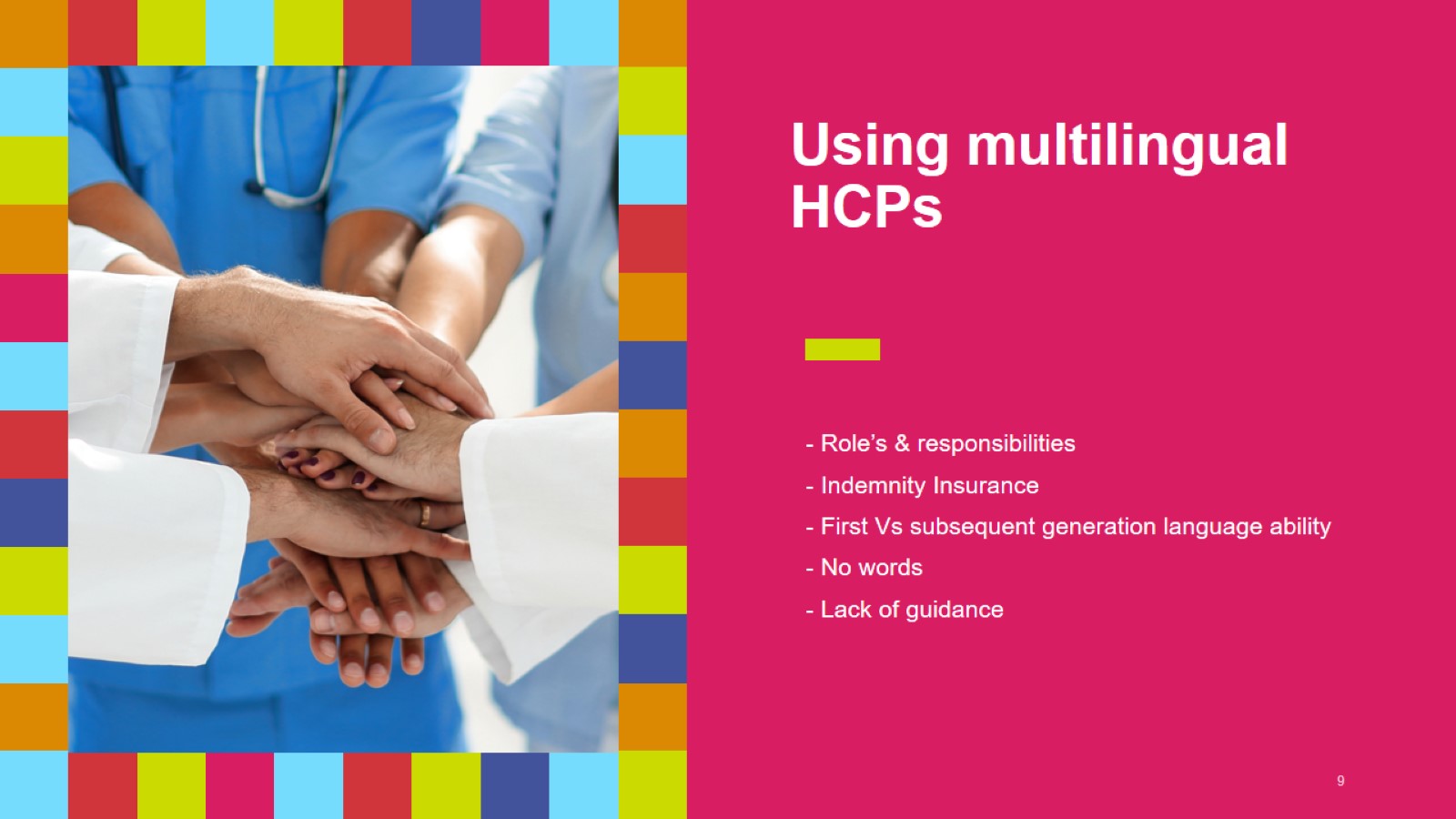 Using multilingual HCPs
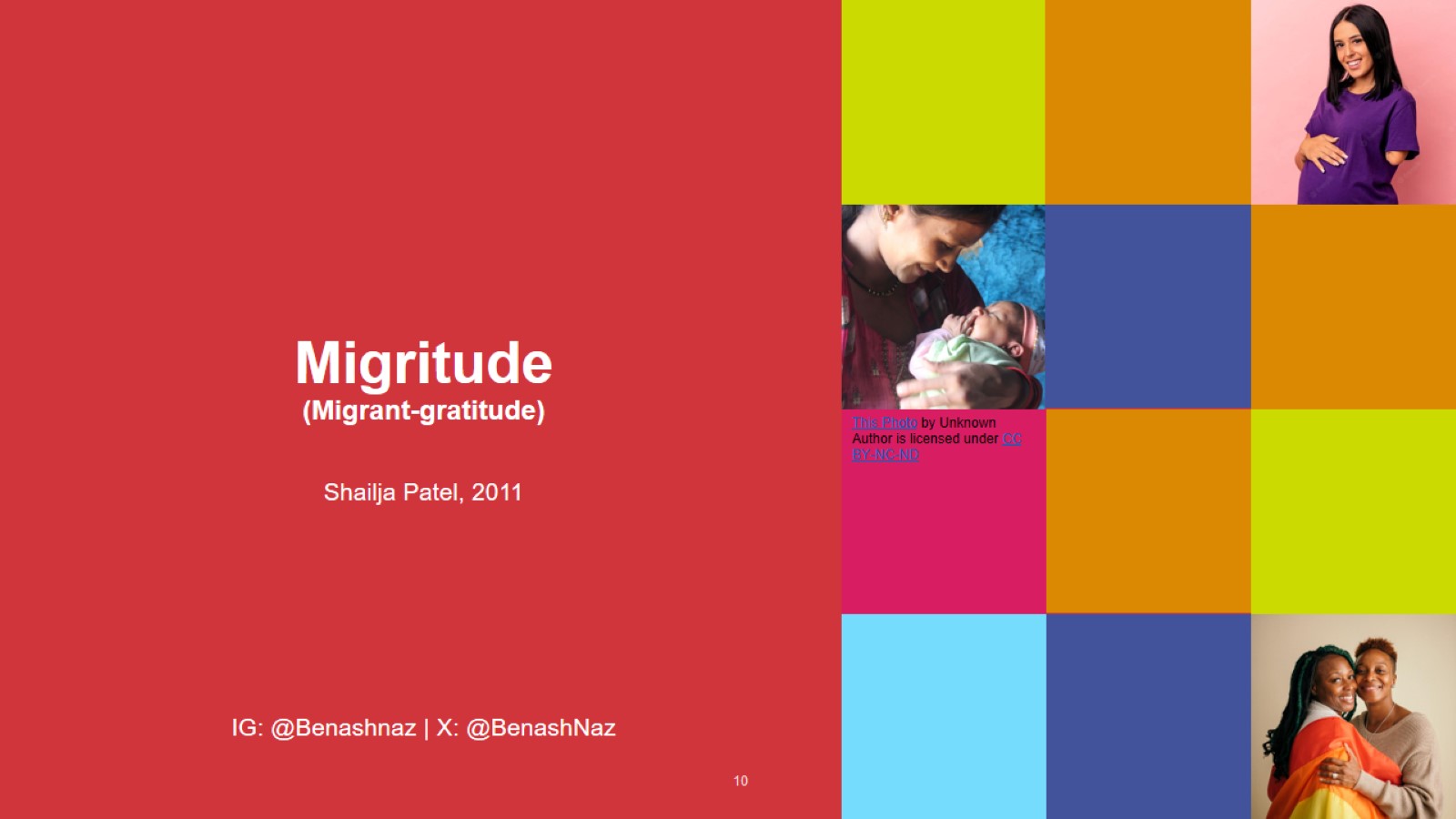 Migritude(Migrant-gratitude)